ML and Society
Mar 1, 2022
First in-class presentation this Thursday
Slides due by 5pm TOMORROW
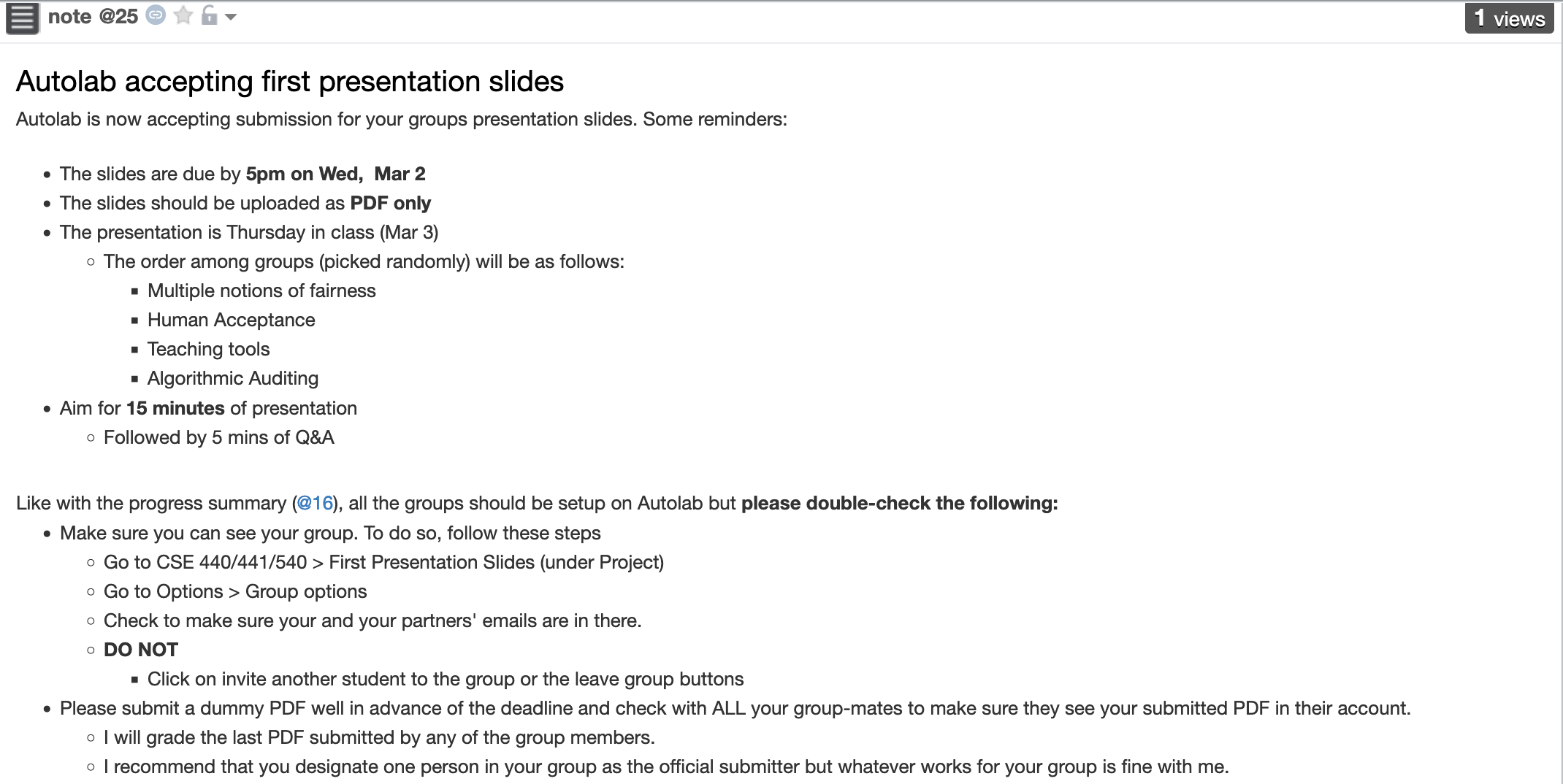 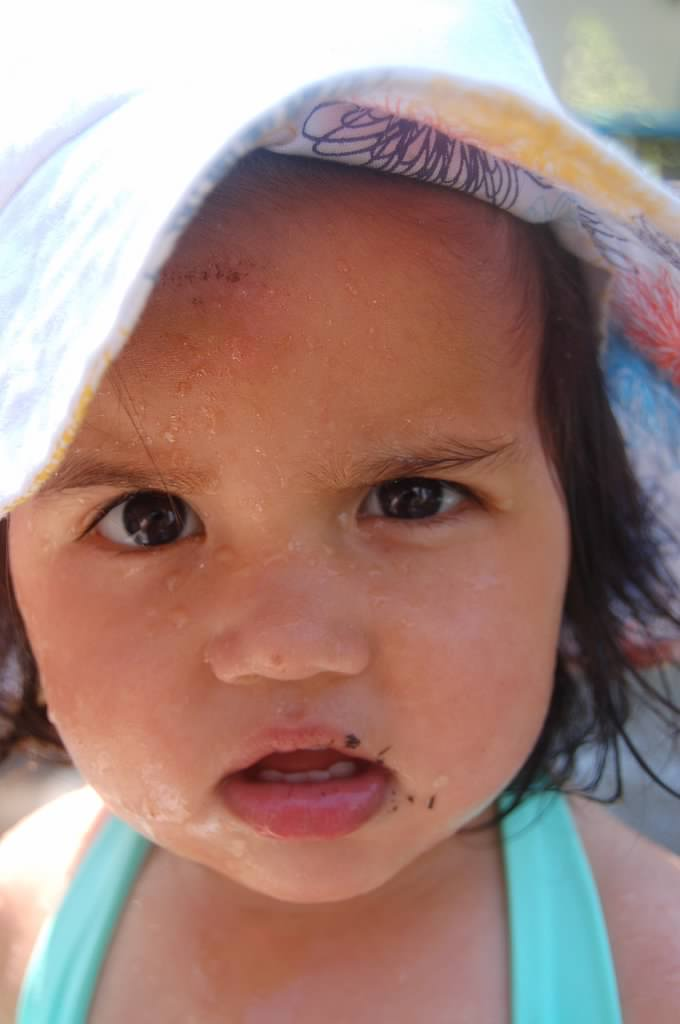 ?
We finished the model class step
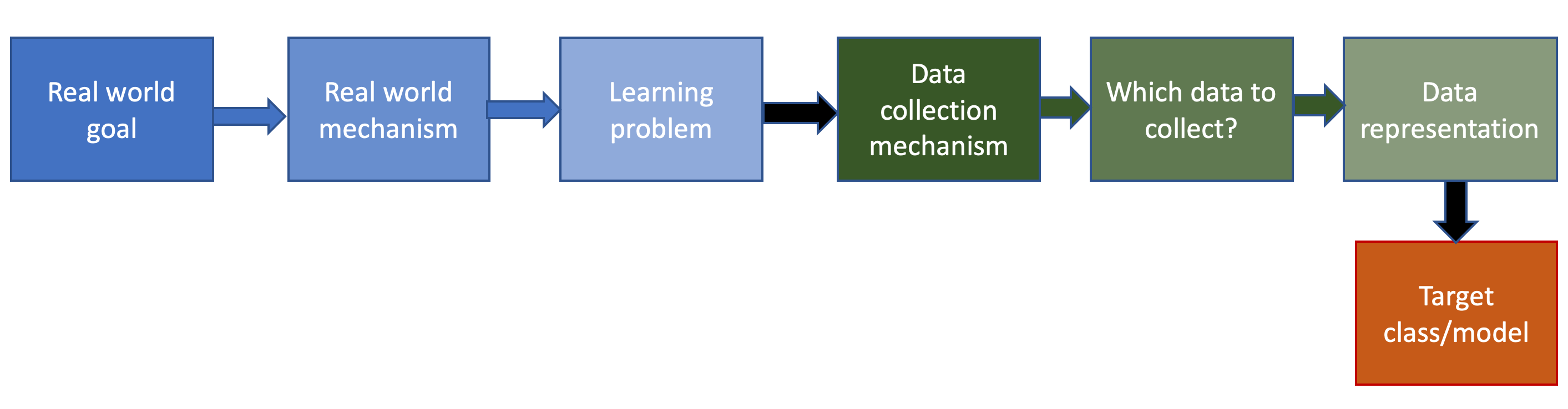 Finally to next step in the ML pipeline!
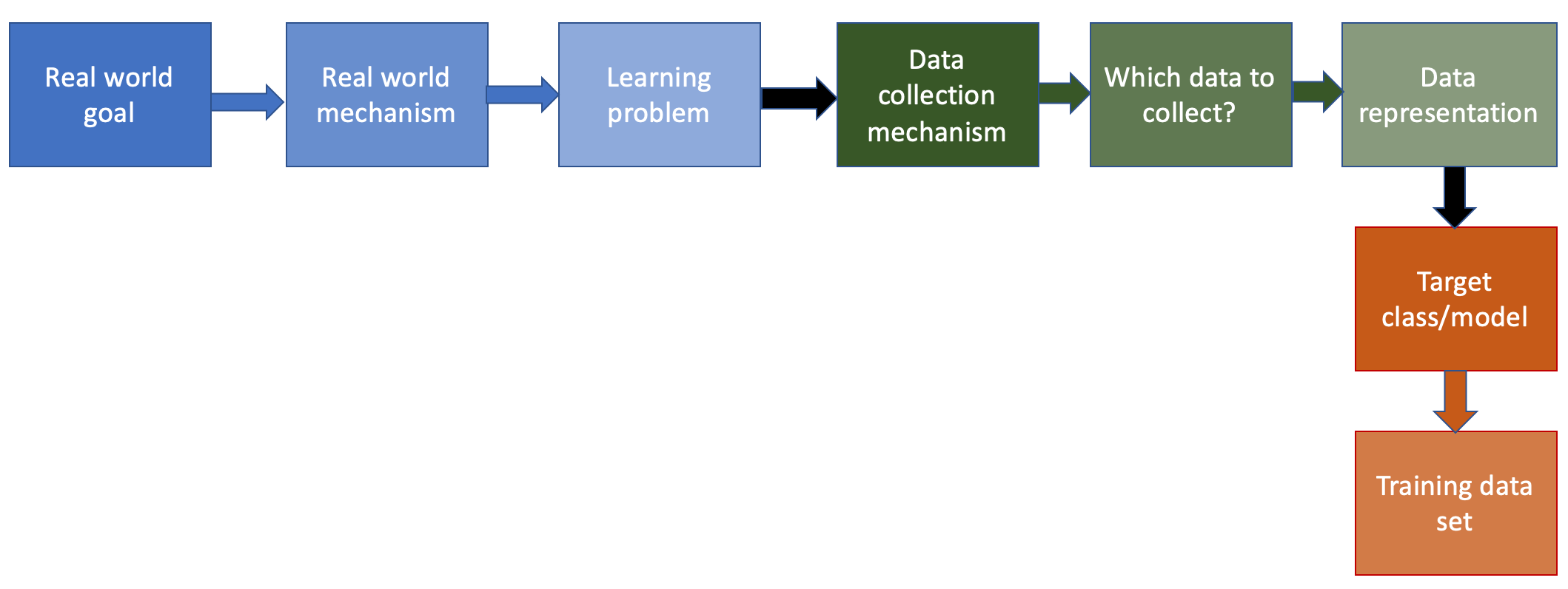 Choosing the training dataset
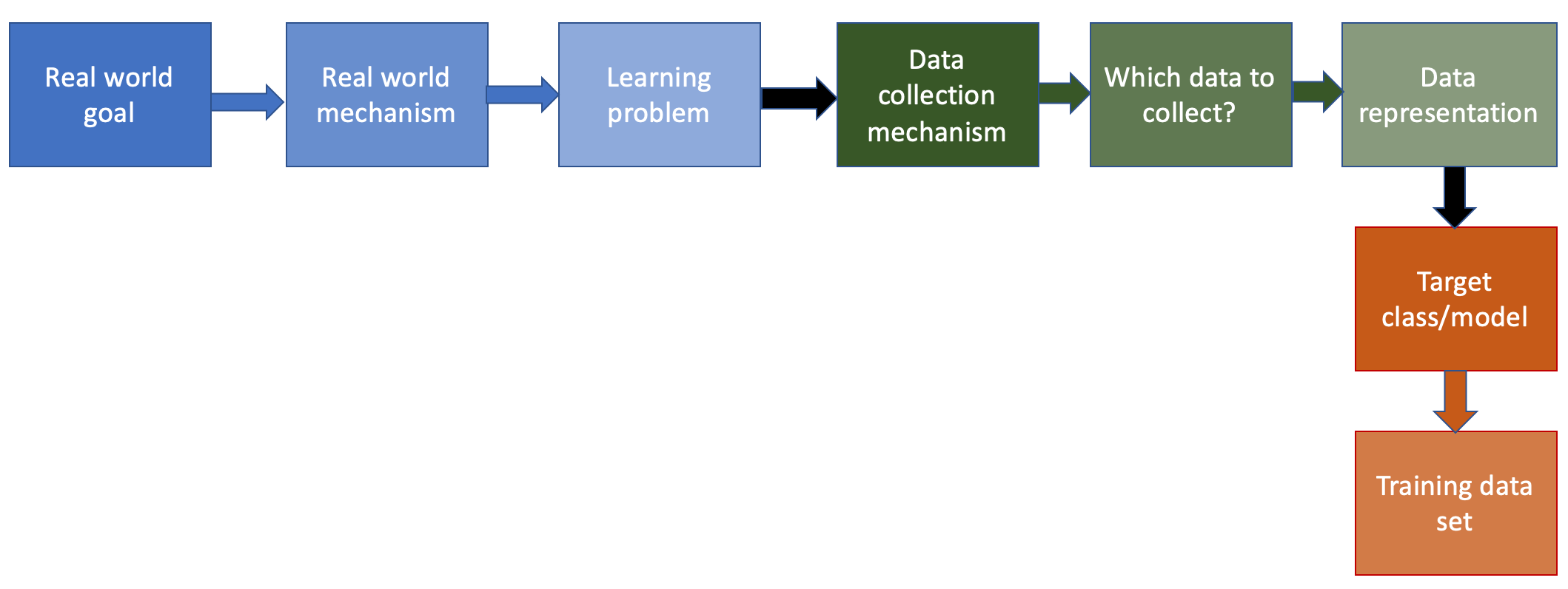 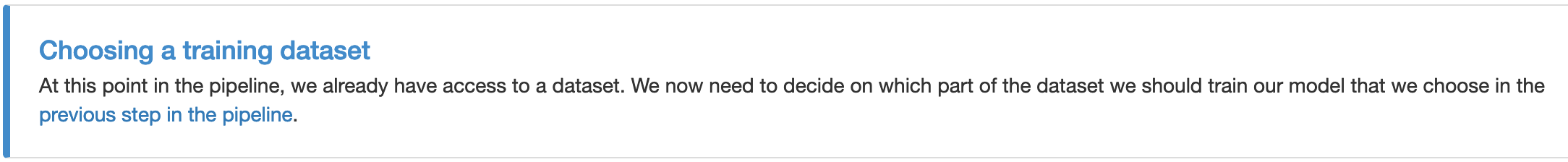 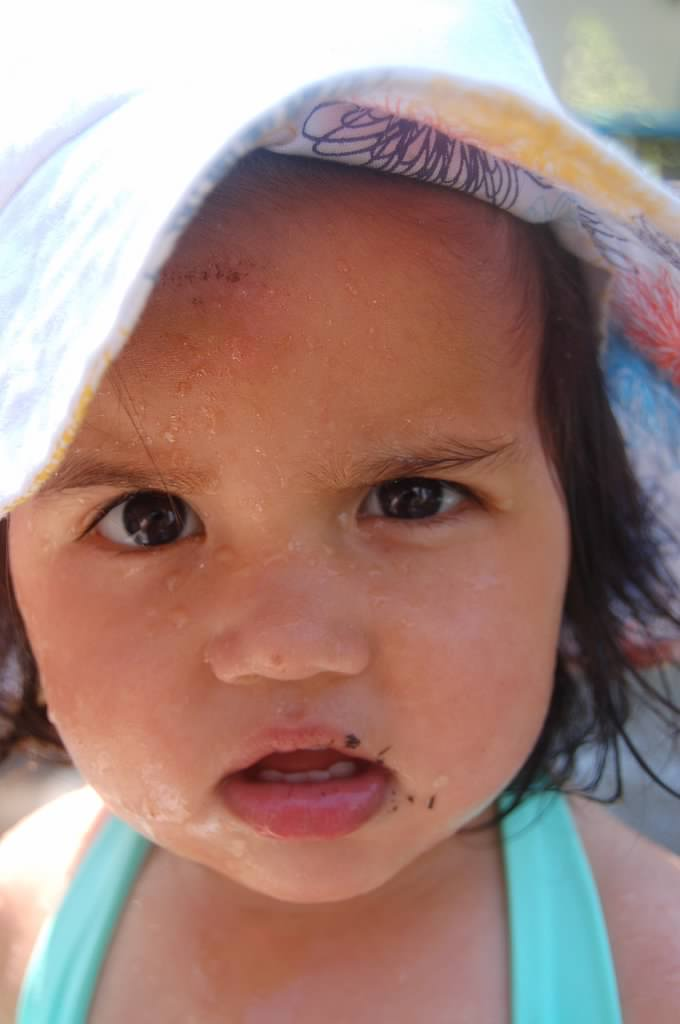 ?
Training dataset = entire dataset?
700
350
Weights (kgs)
300
150
Height (cms)
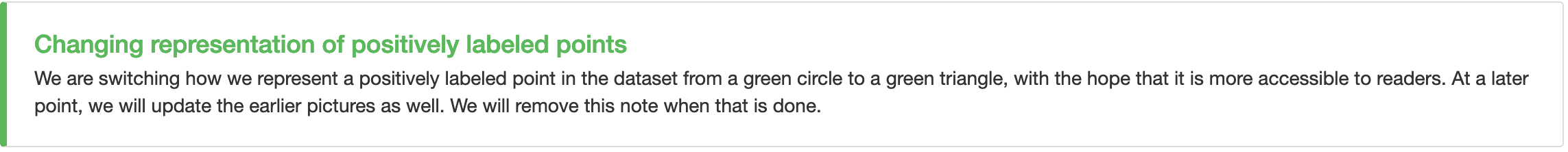 A more realistic dataset
700
350
Weights (kgs)
300
150
Height (cms)
We can only collect part of the ground truth
700
350
What if we had access to the entire ground truth?
Weights (kgs)
300
150
Height (cms)
This is our dataset
700
350
Weights (kgs)
300
150
Height (cms)
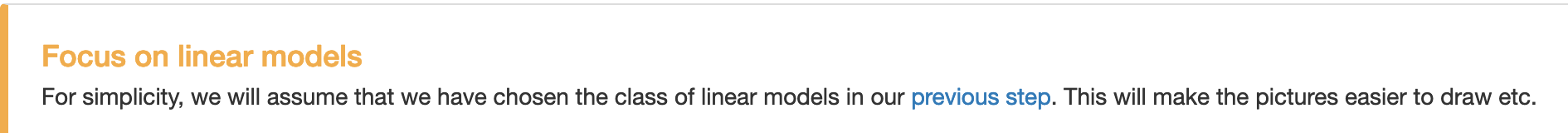 Let’s find the optimal linear model
700
350
What is an optimal linear model?
Weights (kgs)
300
150
Height (cms)
Going back to the entire ground truth
700
350
700
350
Weights (kgs)
Weights (kgs)
300
150
300
150
Height (cms)
Height (cms)
What if we had a true random sample?
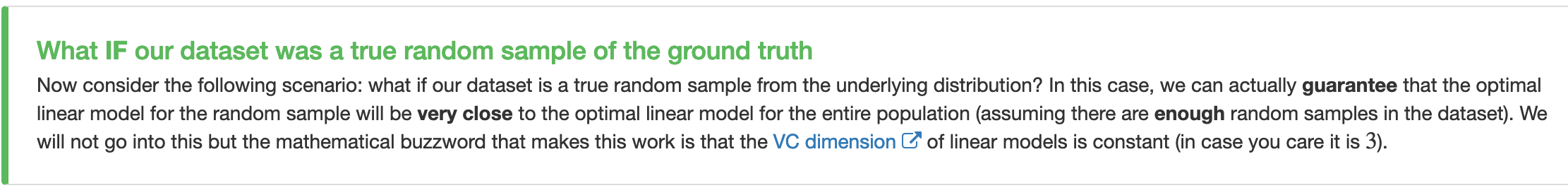 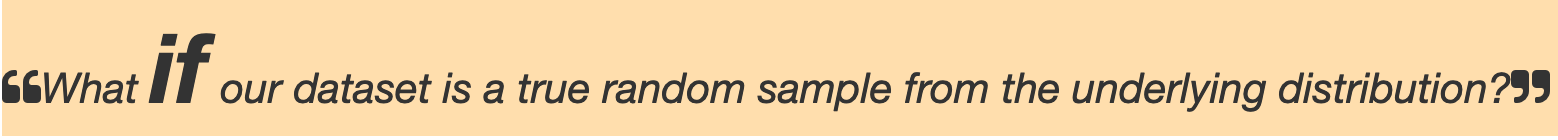 What is the catch?
Which subset to pick? Choice 1
700
350
700
350
Weights (kgs)
Weights (kgs)
300
150
300
150
Height (cms)
Height (cms)
Optimal linear model for Choice 1
700
350
Weights (kgs)
300
150
Height (cms)
Choice 2 for subset
700
350
700
350
Weights (kgs)
Weights (kgs)
300
150
300
150
Height (cms)
Height (cms)
Optimal linear model for Choice #2
700
350
Weights (kgs)
300
150
Height (cms)
How do we pick the “best” subset?
700
350
700
350
Weights (kgs)
Weights (kgs)
300
150
300
150
Height (cms)
Height (cms)
Answer: we don’t (or can’t)!
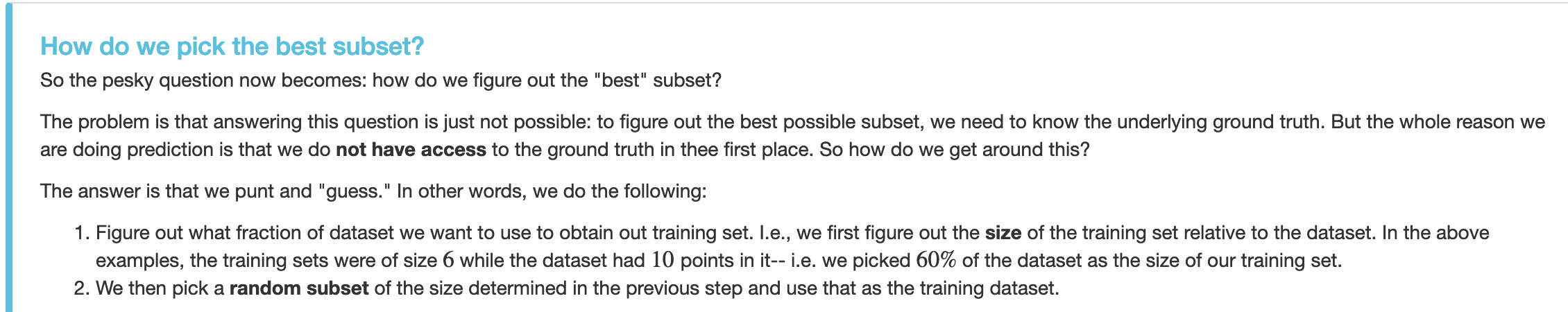 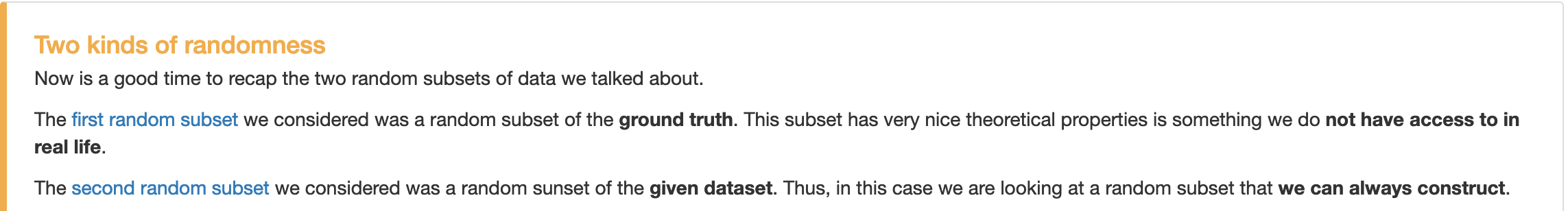 Beyond random training dataset
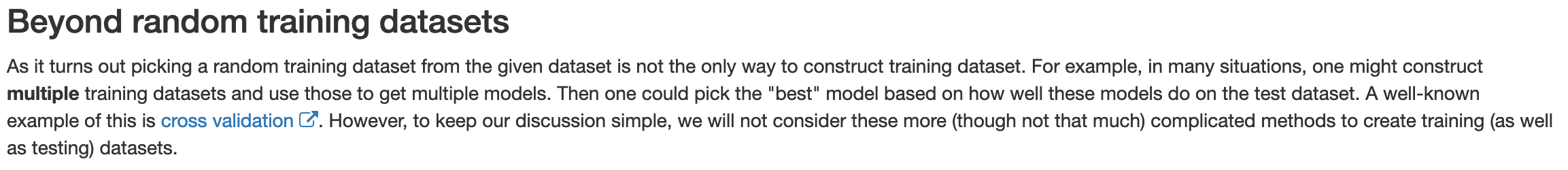 Passphrase for today: Grace Wahba
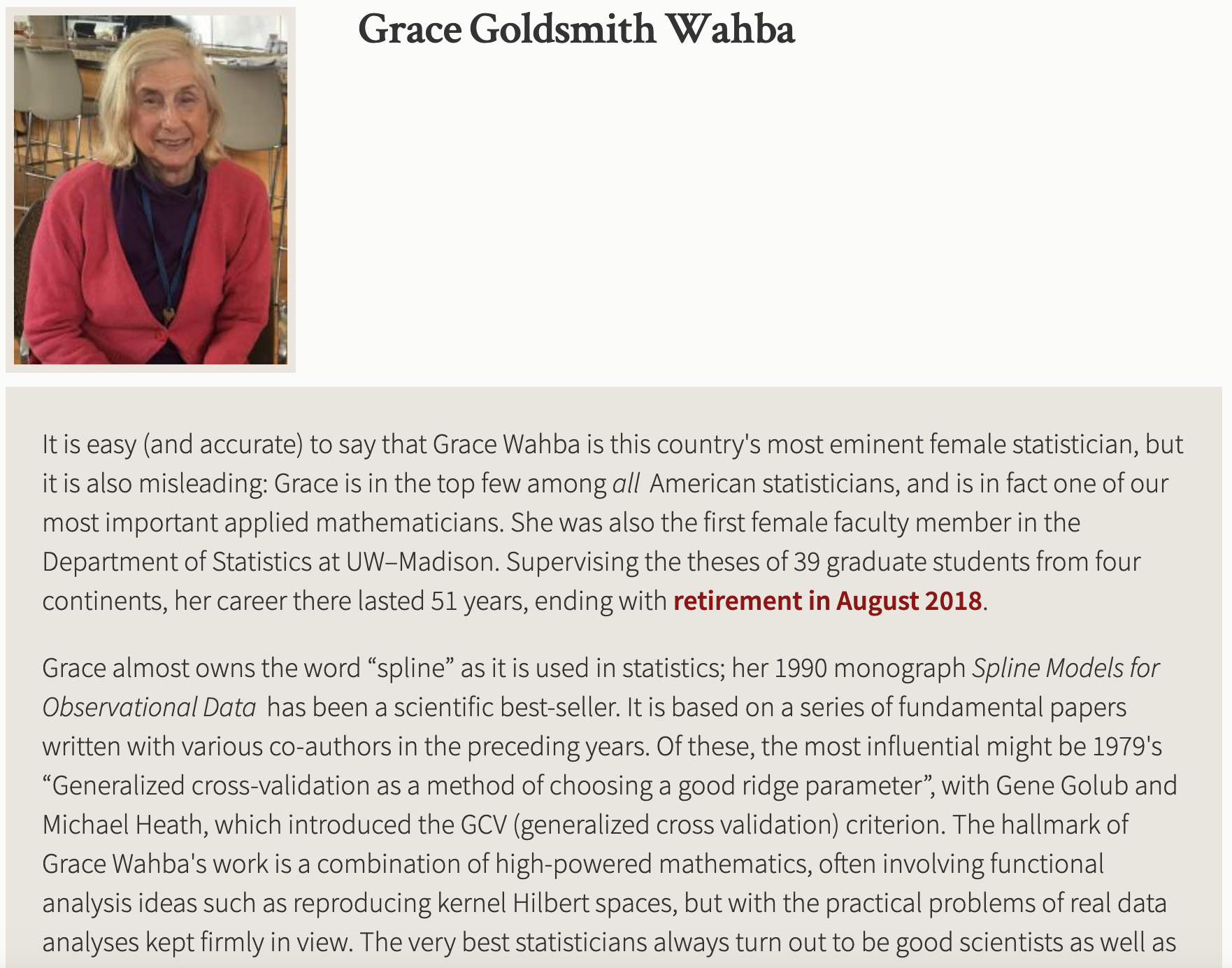 The next step…
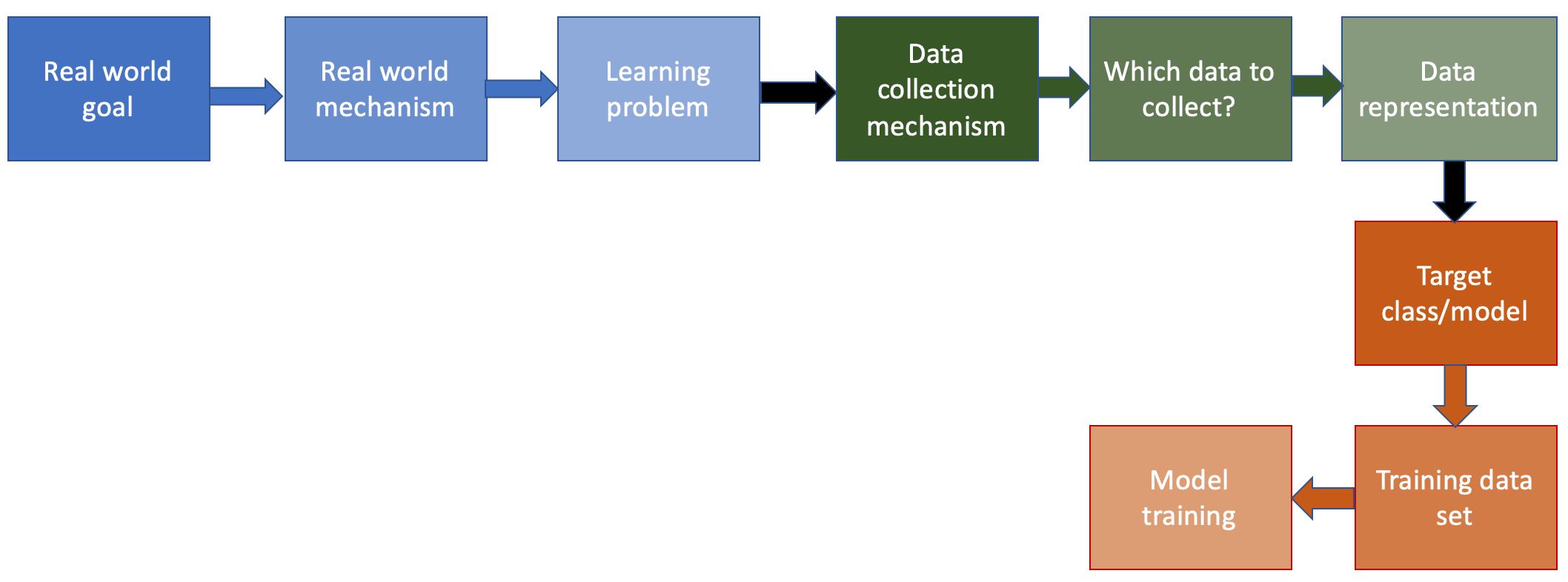 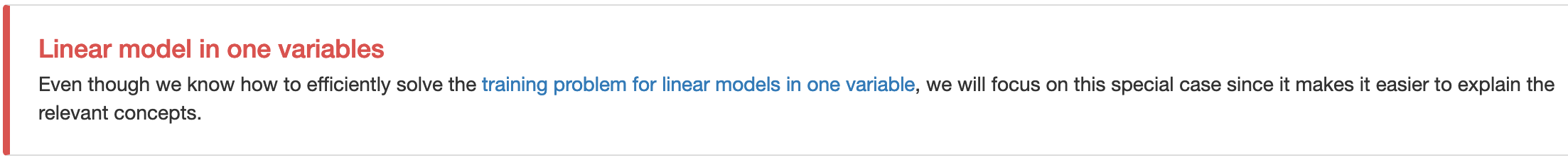 Minimize number of mis-classifications
1
2
3
4
5
6
1
2
3
4
5
6
What does the plot look for this class?
BMI (kg/m2)
BMI (kg/m2)
BMI (kg/m2)
10
90
30
50
130
180
220
240
280
90
30
50
130
180
220
240
280
250
0
b*
250
0
b*
90
30
50
130
180
220
240
280
BMI (kg/m2)
BMI (kg/m2)
10
10
The actual “loss” function
Number of corners grows like nd
1
2
3
4
5
6
1
2
3
4
5
6
Only check the corner points!
BMI (kg/m2)
10
BMI (kg/m2)
BMI (kg/m2)
BMI (kg/m2)
10
90
30
50
130
180
220
240
280
90
30
50
130
180
220
240
280
250
0
b*
90
30
50
130
180
220
240
280
250
0
b*
BMI (kg/m2)
10
A “better” loss function
1
2
3
4
5
6
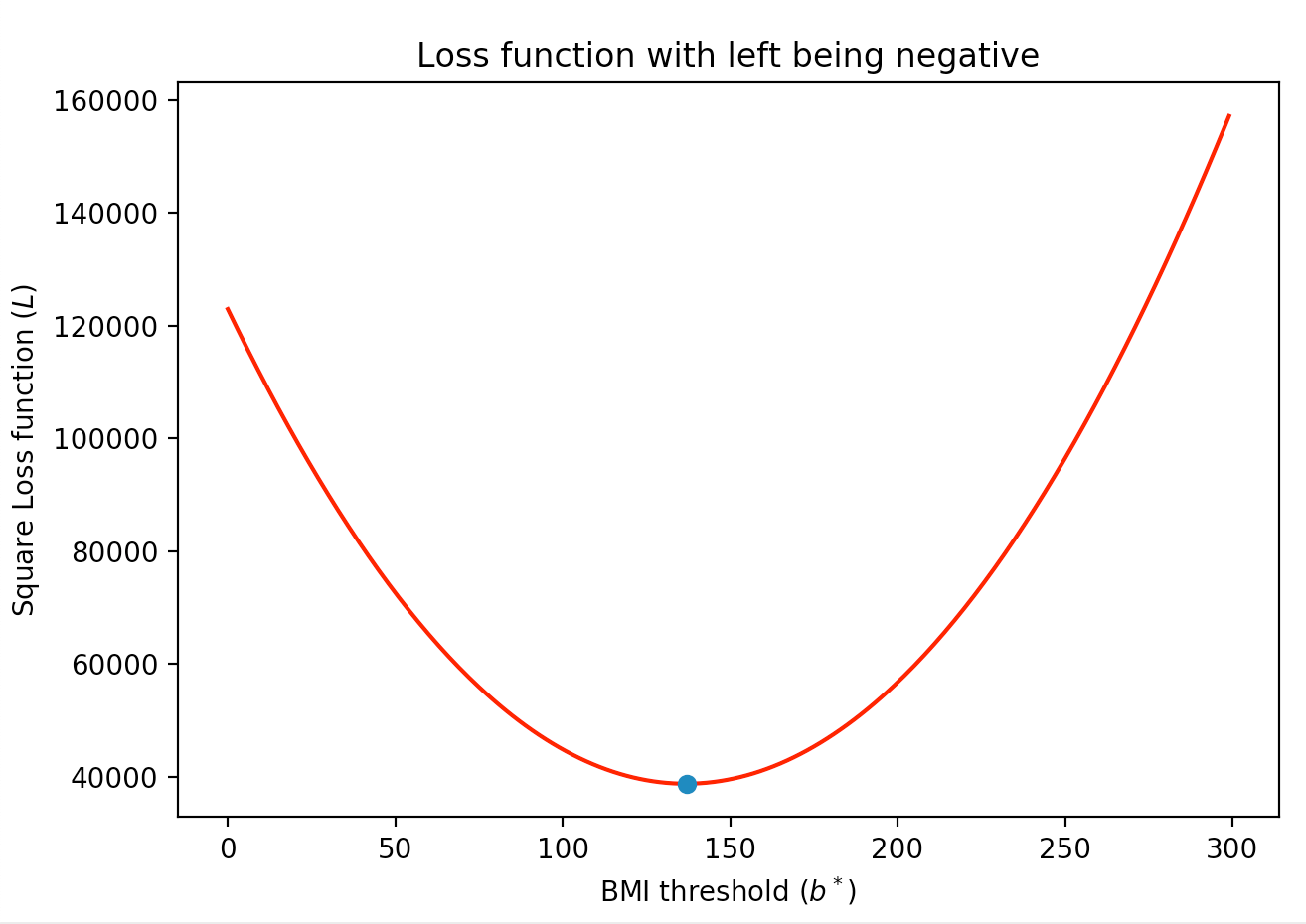 BMI (kg/m2)
10
BMI (kg/m2)
BMI (kg/m2)
10
90
30
50
130
180
220
240
280
90
30
50
130
180
220
240
280
250
0
b*
What is a loss function?
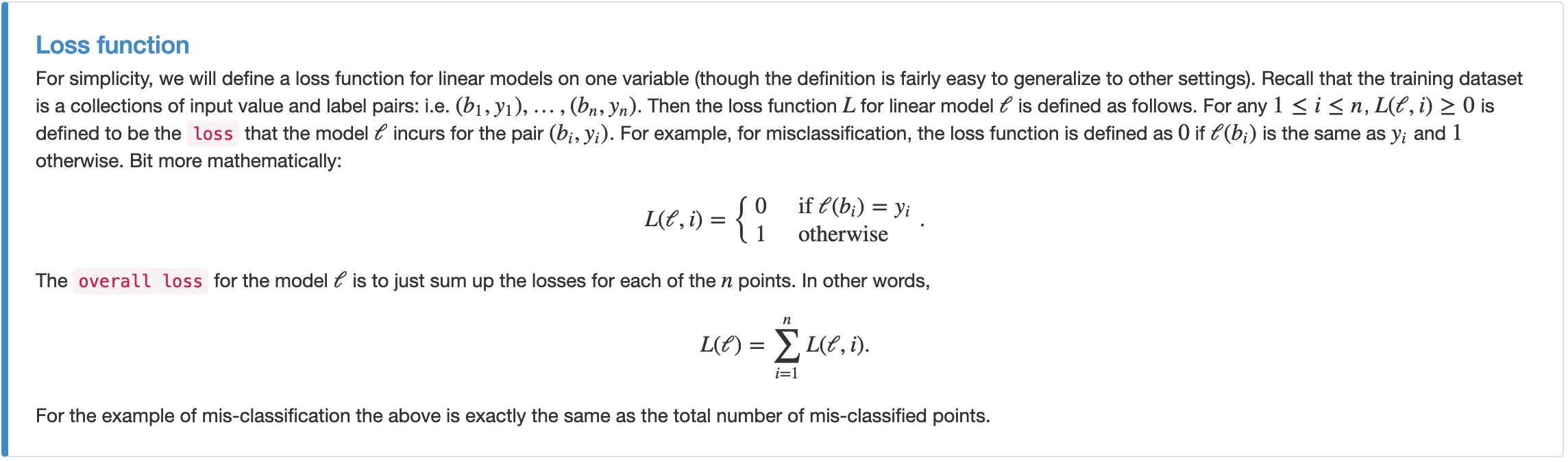 Square Loss Function
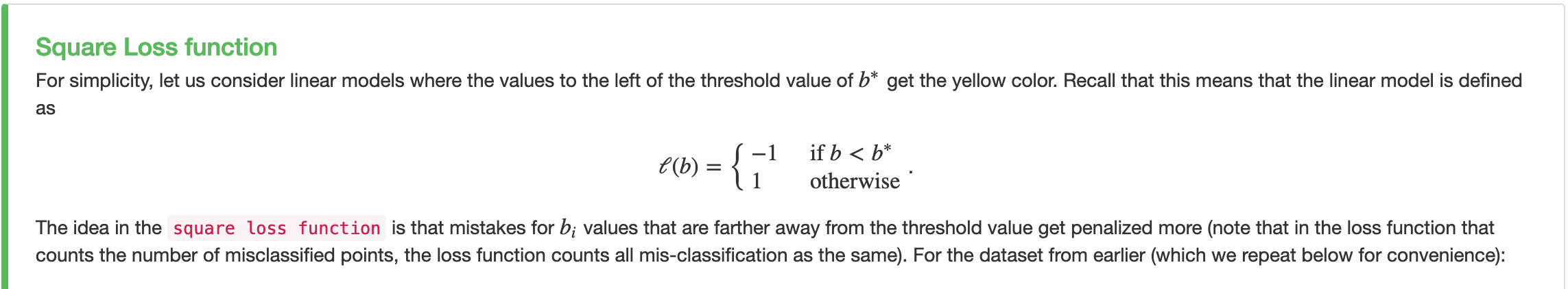 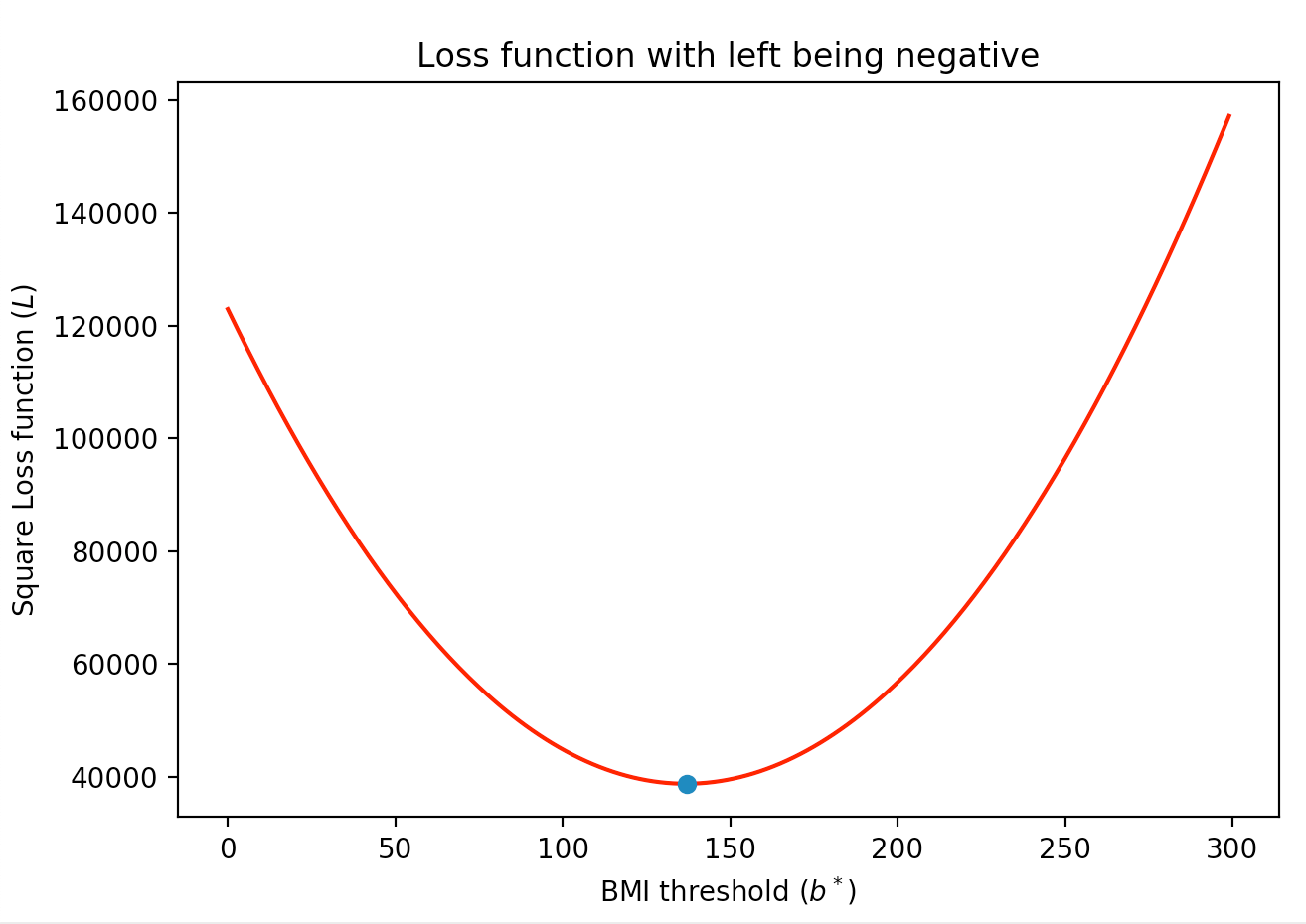 BMI (kg/m2)
10
90
30
50
130
180
220
240
280
Math behind the square loss function
Linear model
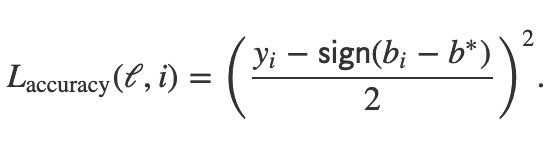 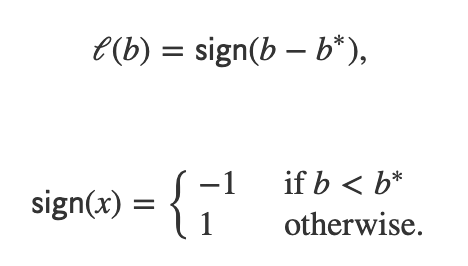 BMI (kg/m2)
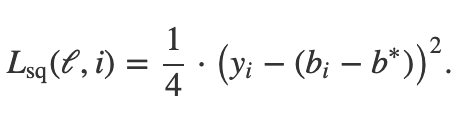 250
0
b*
Square loss function
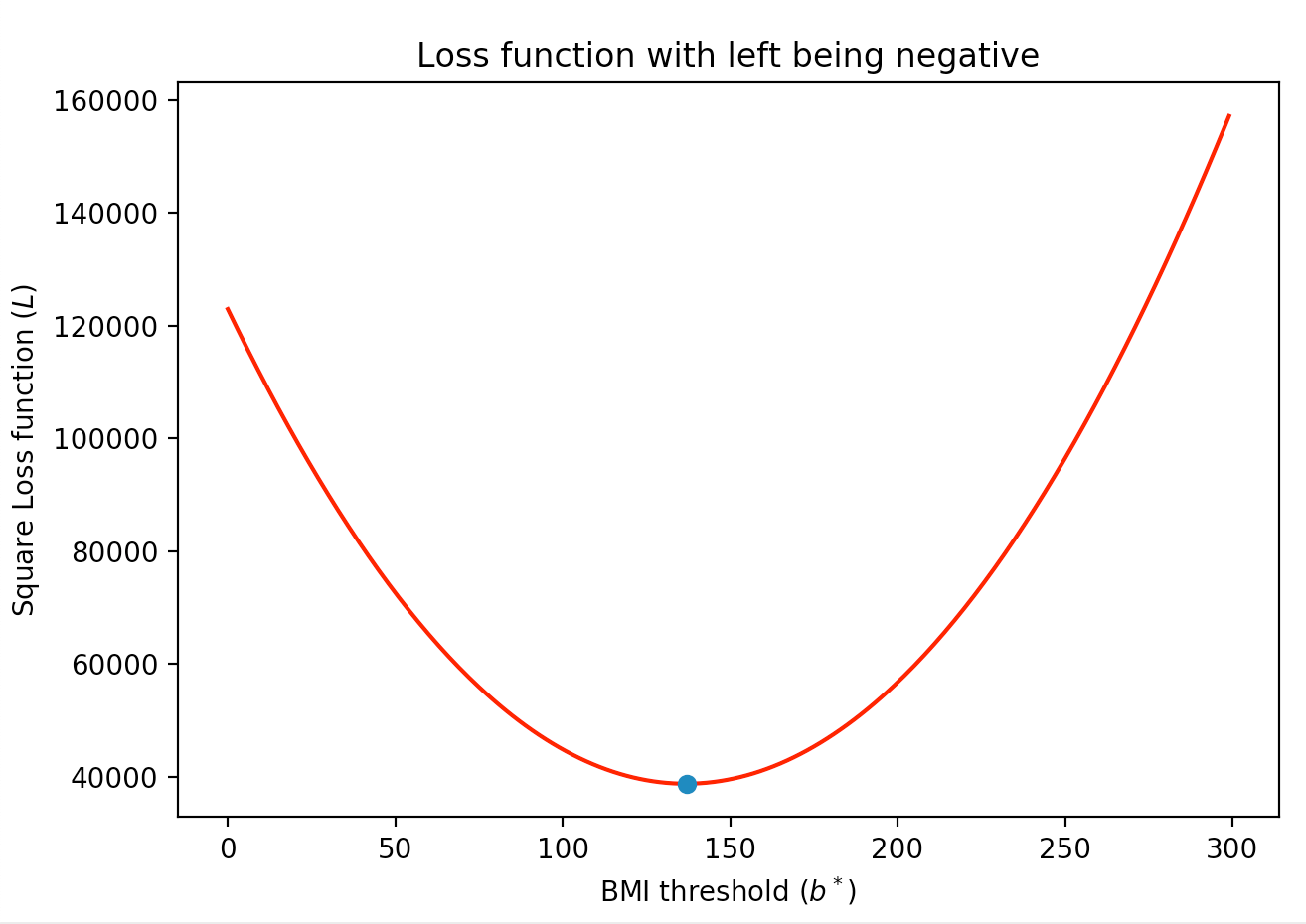 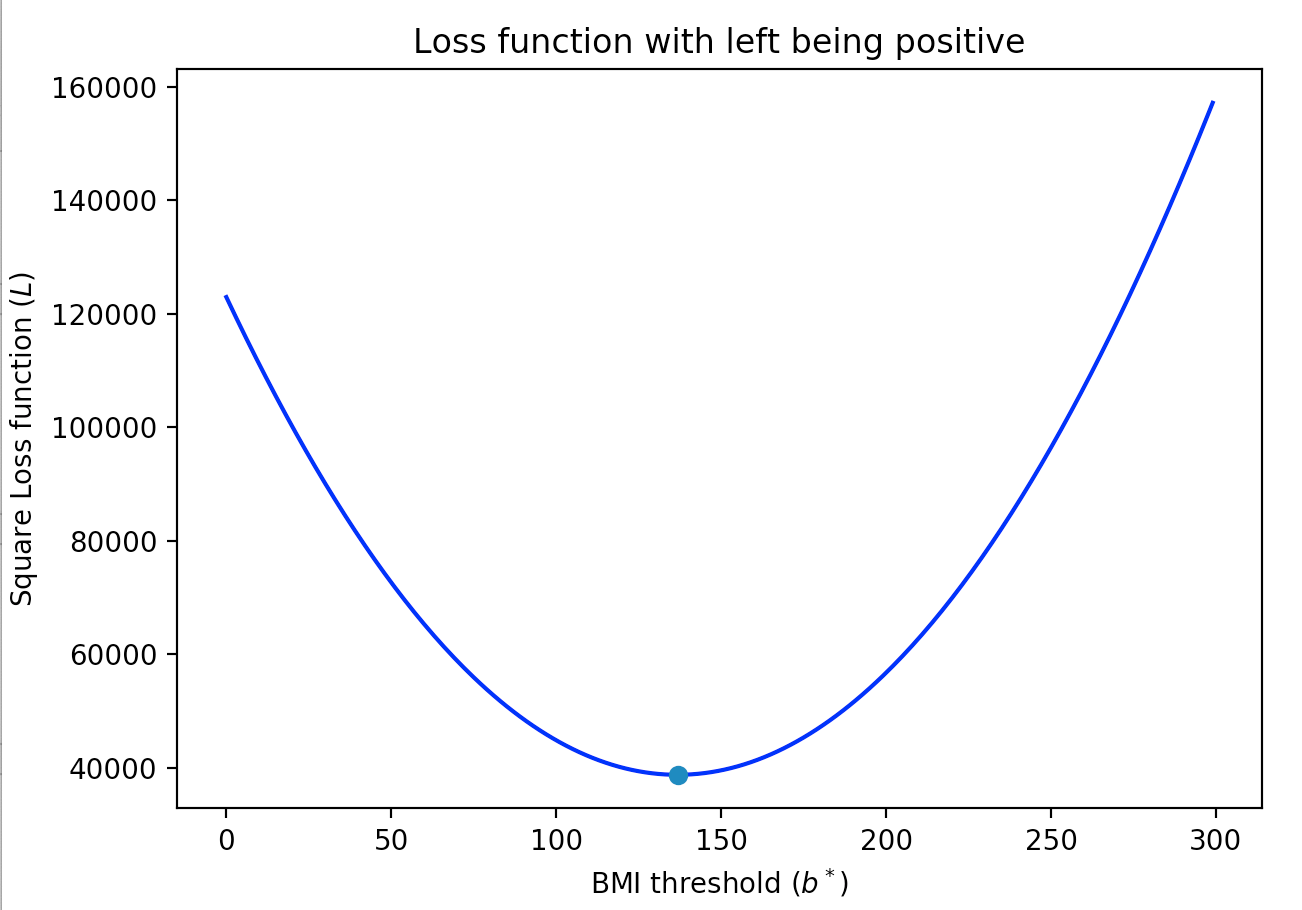 BMI (kg/m2)
BMI (kg/m2)
BMI (kg/m2)
10
90
30
50
130
180
220
240
280
250
0
b*
250
0
b*
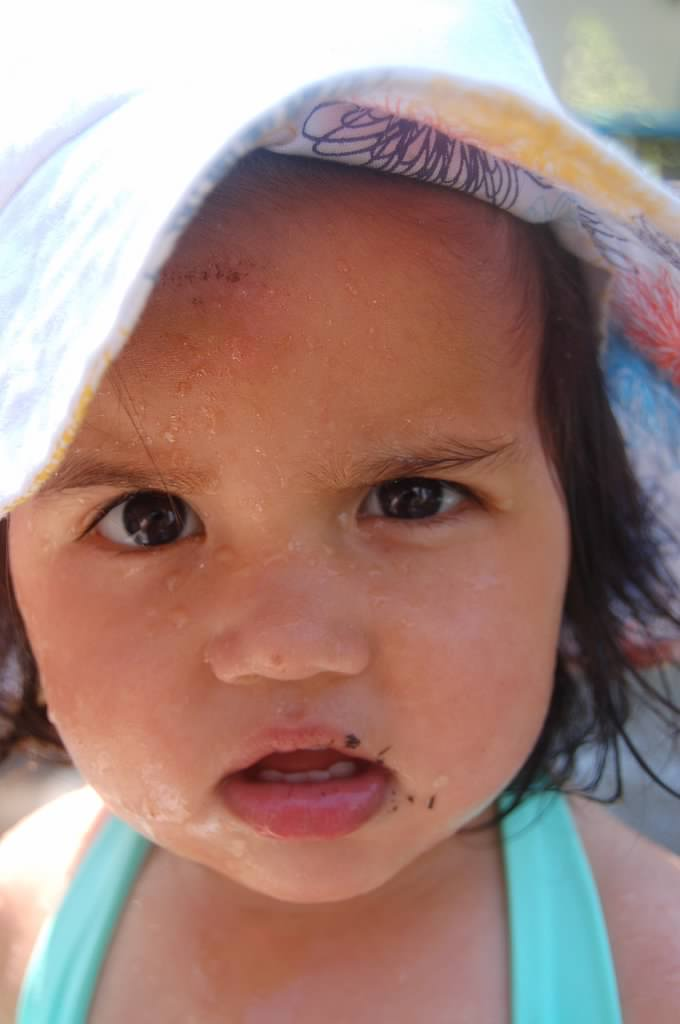 ?
So did we gain anything here?
Do you know what a half-pipe means in the context of sports?
Towards gradient descent
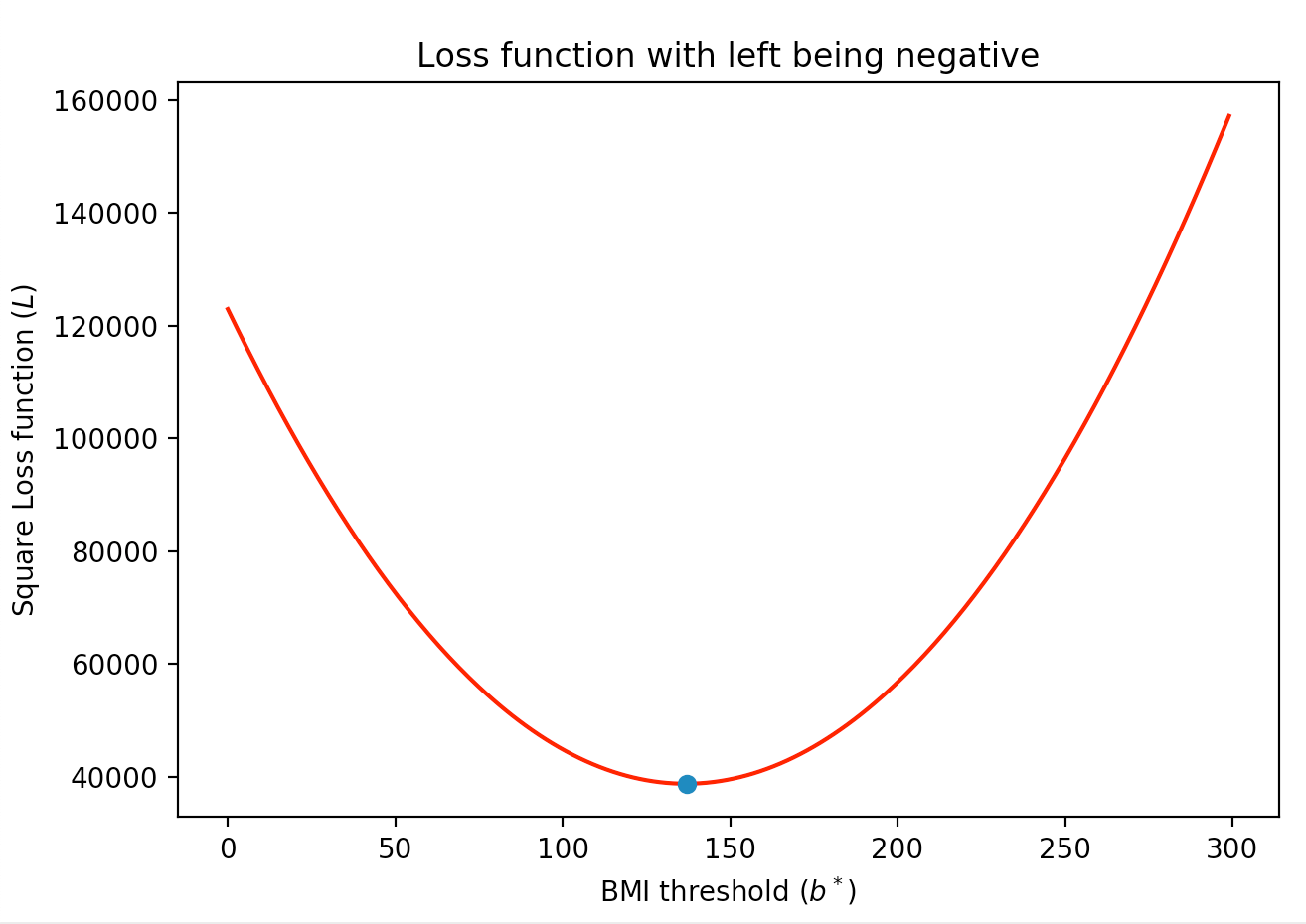 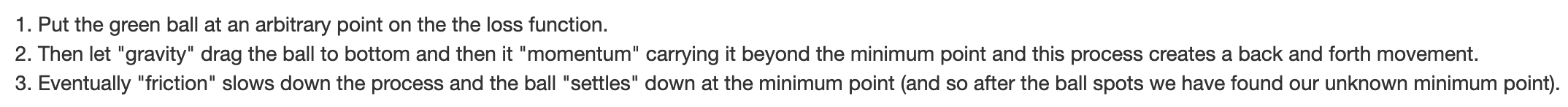 Where do we get gravity and friction?
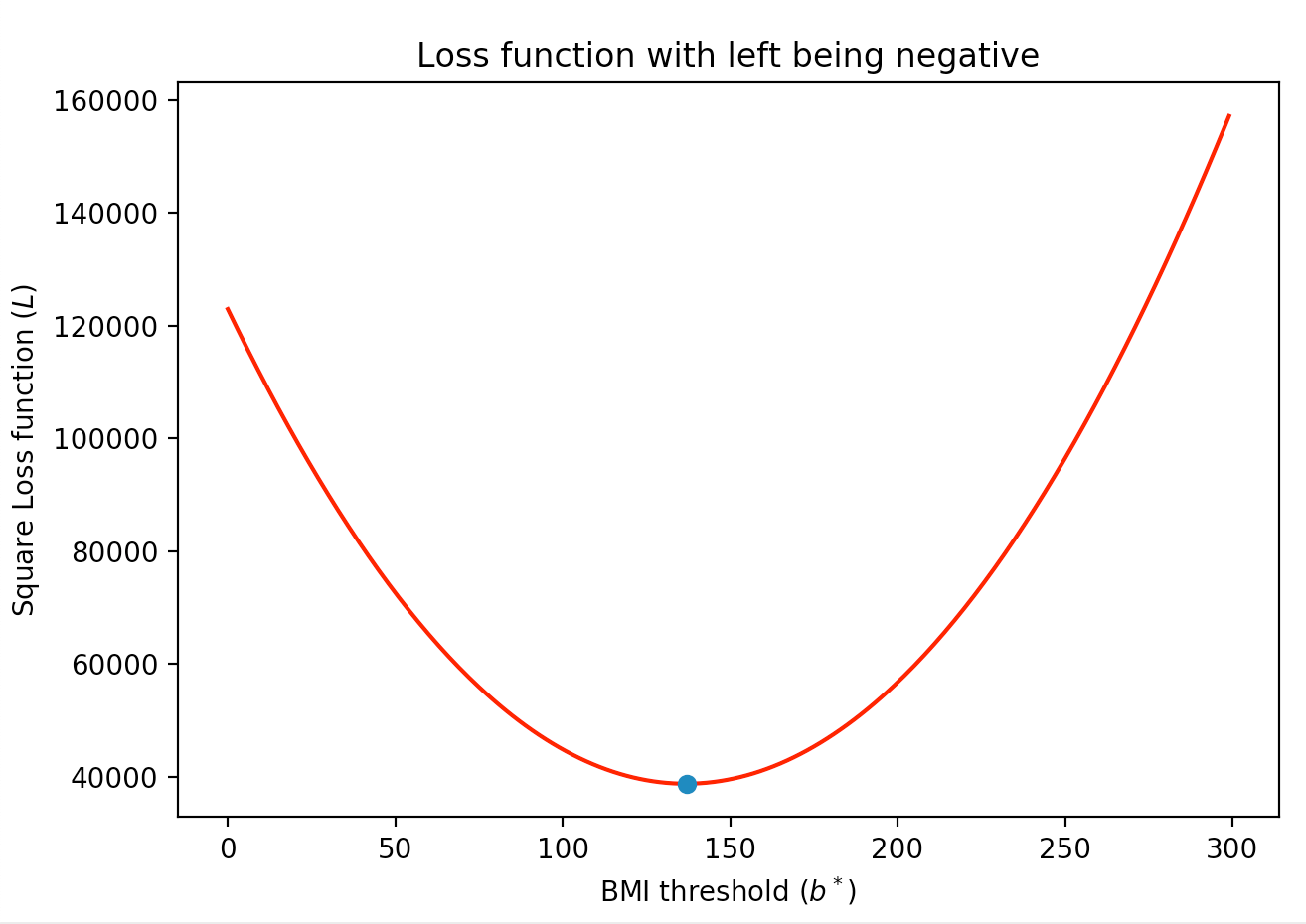 Tangent can give two directions
Which direction to take?
Derivative is all you need!
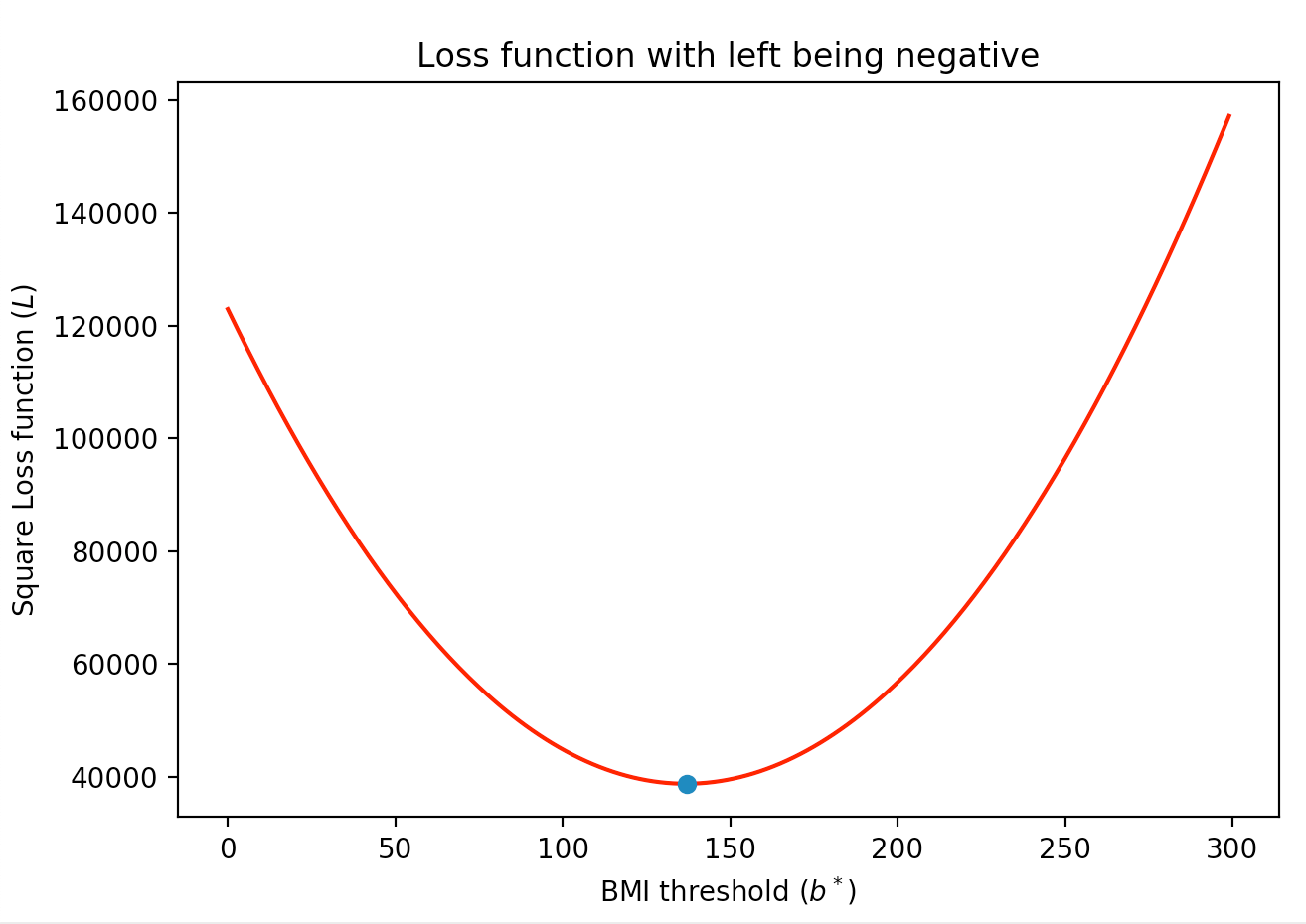 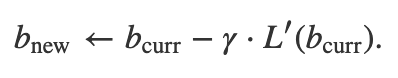 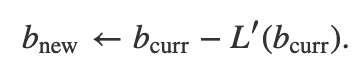 Overall Algorithm
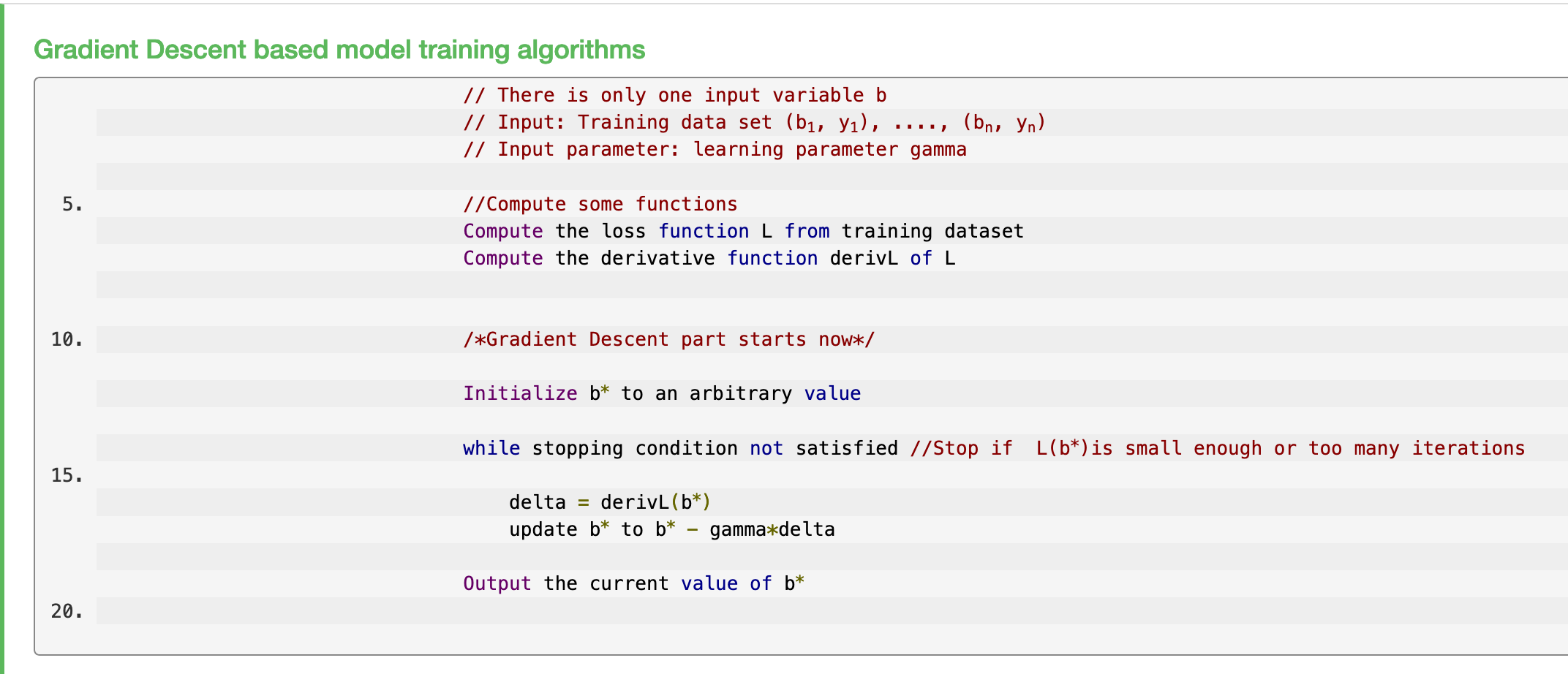 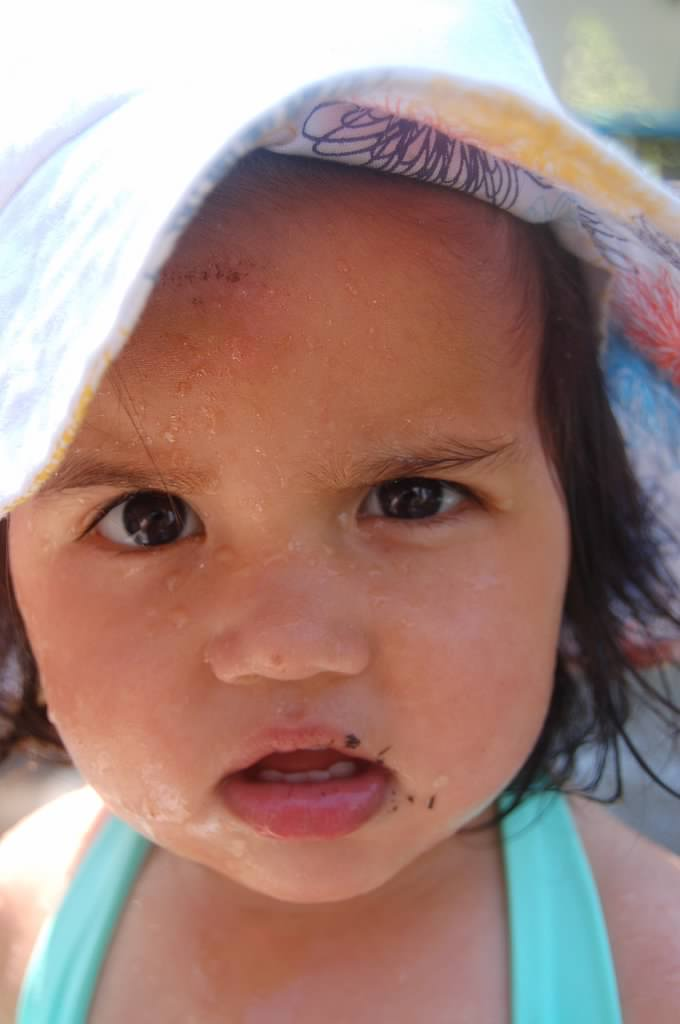 ?
When does this work?
Convex loss functions
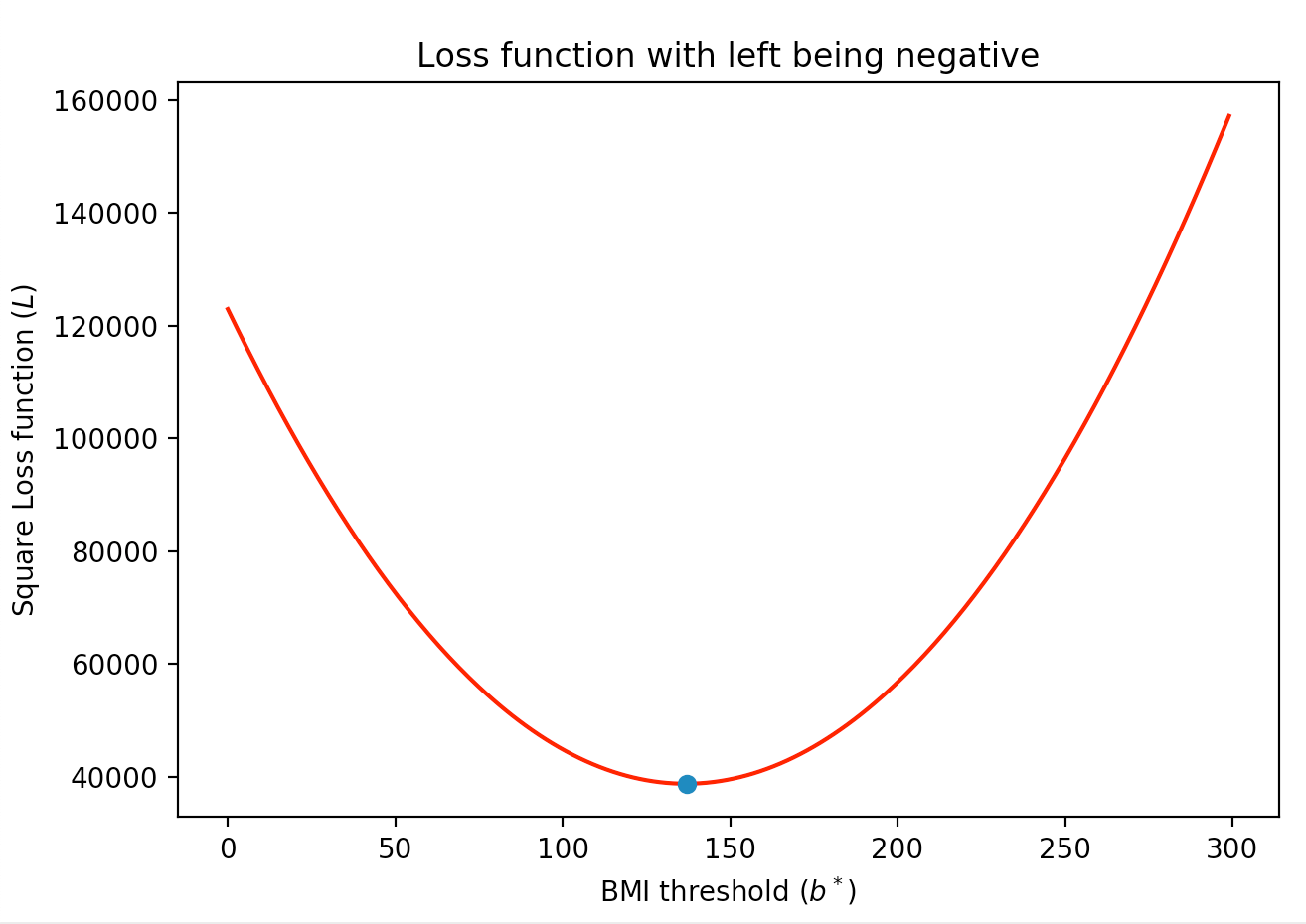 Hinge loss function
Convex functions need not be smooth!
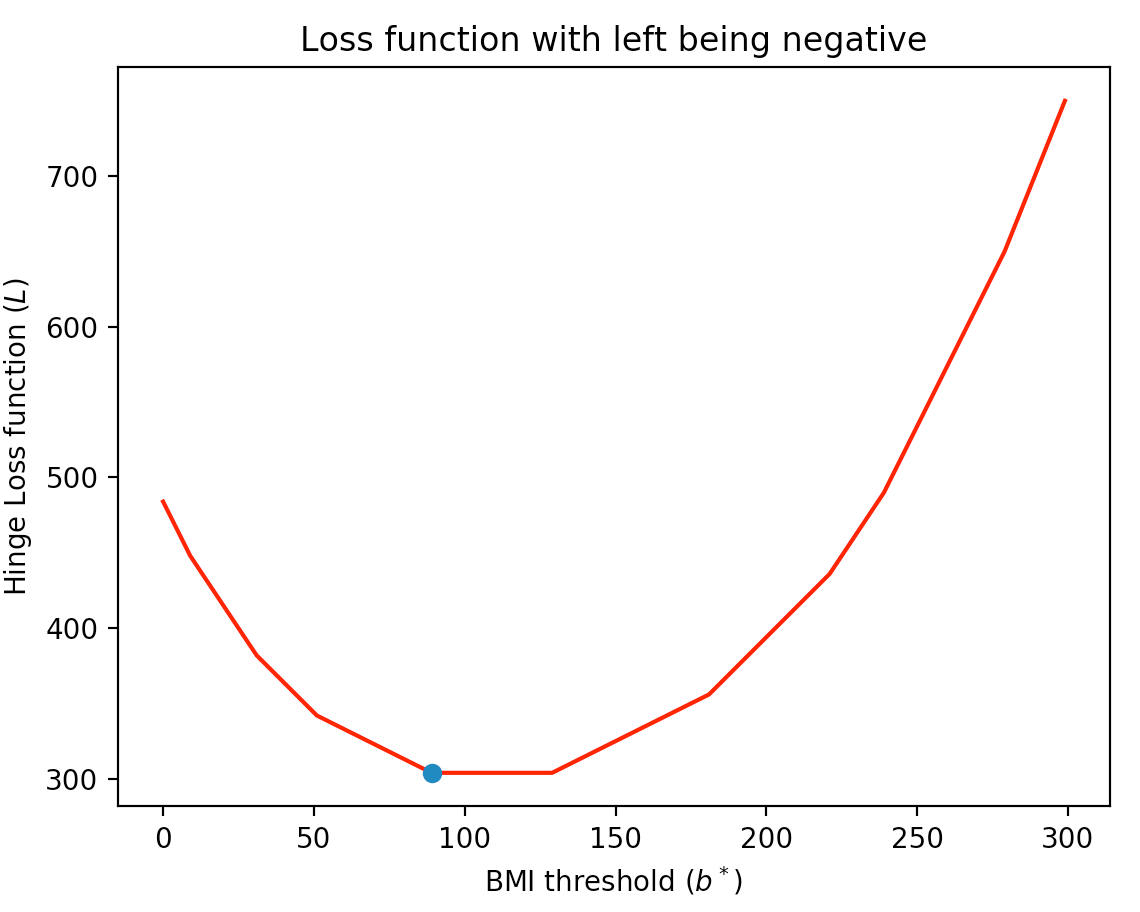 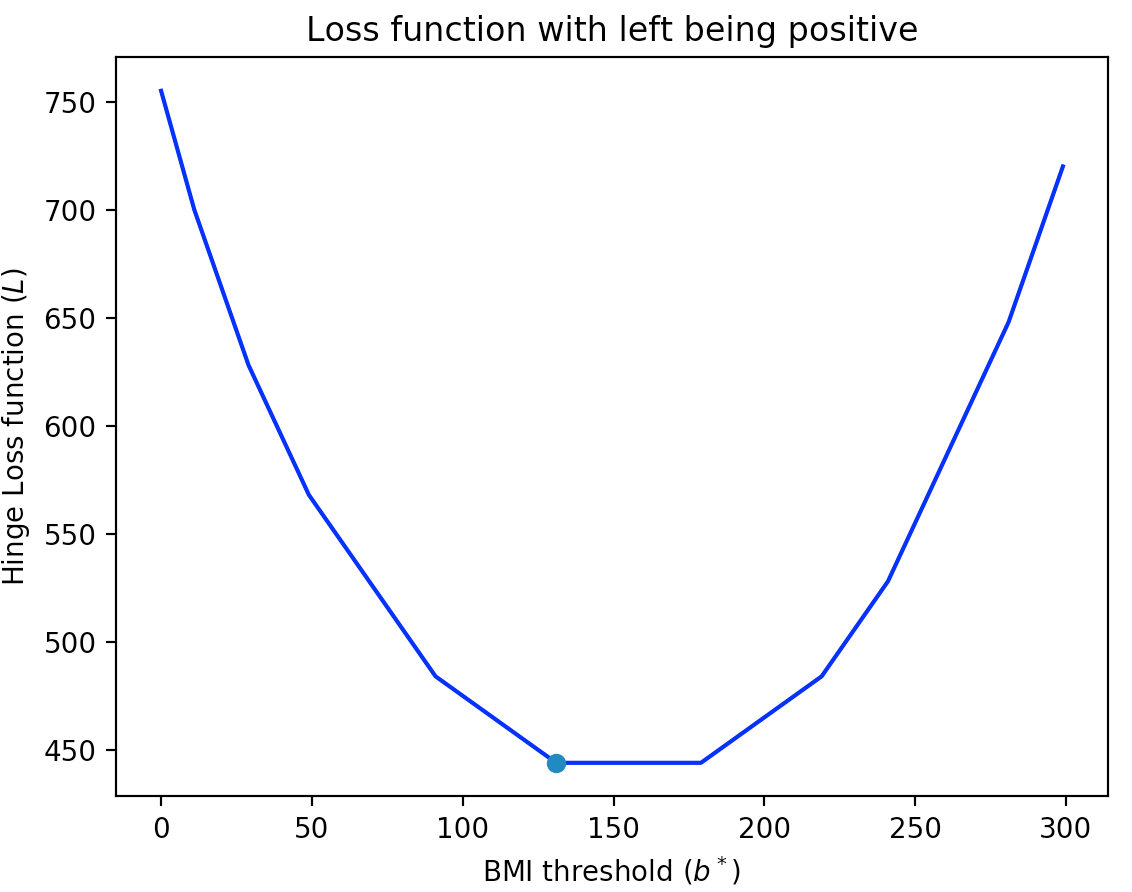 BMI (kg/m2)
BMI (kg/m2)
BMI (kg/m2)
10
90
30
50
130
180
220
240
280
250
0
b*
250
0
b*
What about non-convex loss functions?
700
350
Loss function
300
150
b*
What can go wrong if we run GD?
700
350
Loss function
300
150
b*
GD on more than one variable
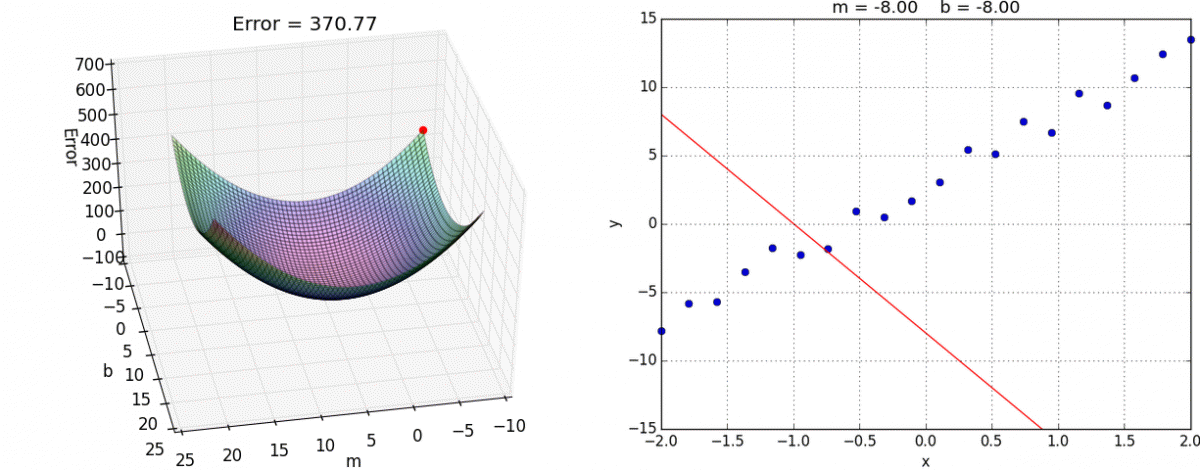 https://alykhantejani.github.io/images/gradient_descent_line_graph.gif
Did we lose something?
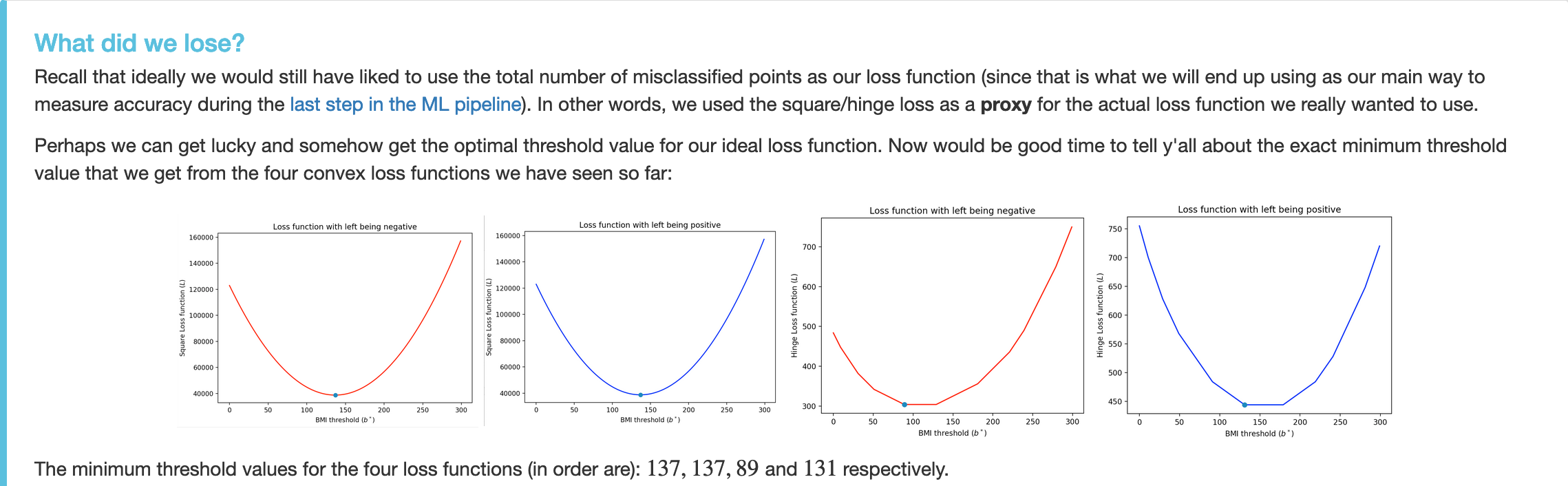 Minimize number of mis-classifications
1
2
3
4
5
6
1
2
3
4
5
6
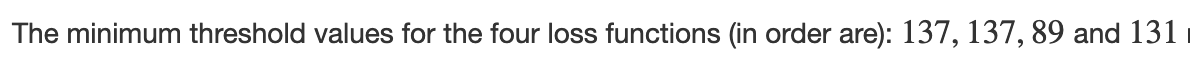 BMI (kg/m2)
BMI (kg/m2)
BMI (kg/m2)
10
90
30
50
130
180
220
240
280
90
30
50
130
180
220
240
280
250
0
b*
250
0
b*
90
30
50
130
180
220
240
280
BMI (kg/m2)
BMI (kg/m2)
10
10